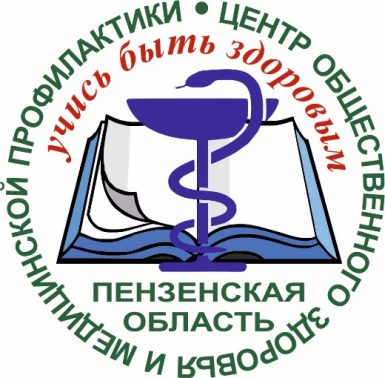 Итоги работы и основные недостатки деятельности медицинских организаций в части проведения ПМО и ДОГВН за 4 месяца 2022 года
И.В.Пузракова – главный внештатный специалист по медицинской профилактике Министерства здравоохранения Пензенской области
1
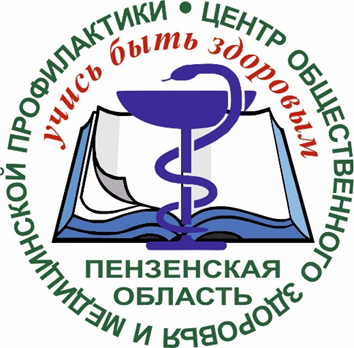 Нормативные документы
Приказ Минздрава России от 27.04.21 №404н «Об утверждении 
порядка проведения ПМО и Д определенных групп взрослого населения»
Методические рекомендации «Организация проведения ПМО и ДОГВН» 2020 года

Временные методические рекомендации по организации проведения ПМО и диспансеризации в условиях сохранения рисков распространения НКИ (COVID-19)

Методические рекомендации «Организация процесса диспансеризации на принципах бережливого производства»

СОП «По проведению ПМО и ДОГВН» - в разработке
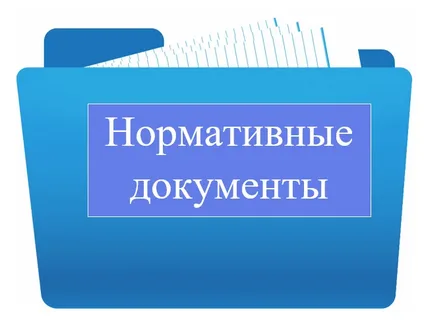 Нормативно-правовые акты 
на сайте НМИЦТПМ
2
Качественные аспекты проведения ПМО и ДОГВН за 4 месяца 2022 года(по анализу формы №131/о)
ПЛАН 456 542 чел.
ИСПОЛНЕН НА 27,4% (125 234 чел.)
Норматив периода – 33,3%
Min – МСЧ №59 – 8,9%
Max – Пачелмская УБ – 38,2%
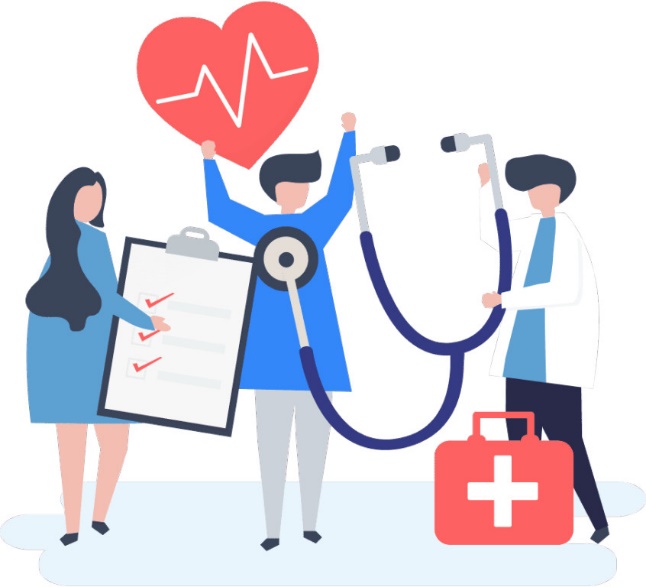 ПЕРЕВОД НА 2-ОЙ ЭТАП 19,2%
НОРМАТИВ 30%
Min – МСЧ №59 – 2,5%
Max – Шемышейская УБ – 54%
РЕГИСТРАЦИЯ ФАКТОРОВ РИСКА 1,5 на 1 чел.
«СТАНДАРТ» НЕ МЕНЕЕ 2 на 1 чел.
Min – Городищенская РБ – 0,022
Max – Поликлиника №1 (ГП) – 7,2
3
Качественные аспекты проведения ПМО и ДОГВН за 4 месяца 2022 года(по анализу формы №131/о)
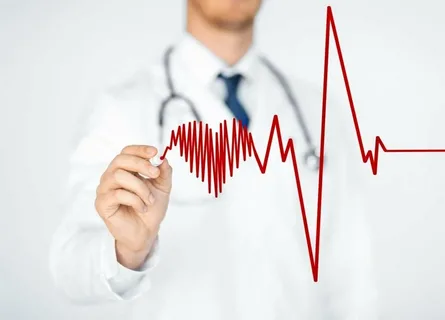 ЧАСТОТА ВЫЯВЛЕНИЯ БСК – 2 219,8
РФ – 3 126,3 на 100 тыс. 
Min – Нижнеломовская МРБ – 81,1
Max – Наровчатская УБ – 11 490,13
ЧАСТОТА ВЫЯВЛЕНИЯ ЗНО – 191,3
РФ – 129,6 на 100 тыс. 
Min – 0 случаев ЗНО – 9 МО
Max – Иссинская УБ – 1 238,4
ДОЛЯ ВЫЯВЛЕННЫХ ЗНО на 1-2 стадии – 70,4%
РФ – 56,3%
4
Исполнение плана ПМО и ДОГВН за 4 мес.2022 годаОбластной показатель – 27,4%
5
Перевод на 2-ой этап ДОГВНОбластной показатель– 19,2%
6
ДОЛЯ ВЫЯВЛЕННЫХ ФАКТОРОВ РИСКА – КУРЕНИЕ ЭССЕ РФ – 27,7%, РФ – 9,5%, Пензенская область – 15%
7
ДОЛЯ ВЫЯВЛЕННЫХ ФАКТОРОВ РИСКА – НИЗКАЯ ФИЗИЧЕСКАЯ АКТИВНОСТЬЭССЕ РФ – 38,8%, РФ – 16,6%, Пензенская область – 25,5%
8
ДОЛЯ ВЫЯВЛЕННЫХ ФАКТОРОВ РИСКА – НЕРАЦИОНАЛЬНОЕ ПИТАНИЕРФ – 22,3%, Пензенская область – 34,1%
9
ДОЛЯ ВЫЯВЛЕННЫХ ФАКТОРОВ РИСКА – ИЗБЫТОЧНАЯ МАССА ТЕЛАРФ – 16,9%, Пензенская область – 28,9%
10
ДОЛЯ ВЫЯВЛЕННЫХ ФАКТОРОВ РИСКА – ОЖИРЕНИЕРФ – 8,6%, Пензенская область – 17,4%
11
Частота выявления БСК, на 100 тыс.населения
12
Частота выявления ЗНО, на 100 тыс.населения
13
Доля выявленных ЗНО на 0-2 стадии, на 100 тыс.населения
14
Качество проведения методов онкоскрининга в рамках ДОГВН -цитологическое исследование мазка с шейки матки
Доля патологических отклонений – 2,6% (областной показатель)
MAX – Каменская МРБ– 24,9%


«0» случаев РШМ
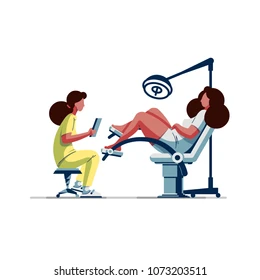 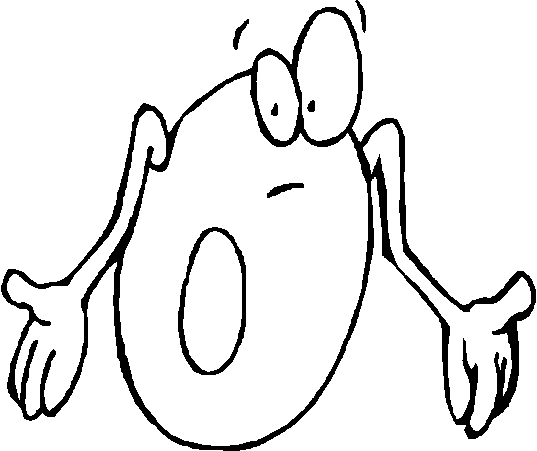 15
Качество проведения методов онкоскрининга в рамках ДОГВН -маммография
Доля патологических отклонений – 31,9% (областной показатель)
MAX – Городская поликлиника – 52,9%


«6» случаев РМЖ
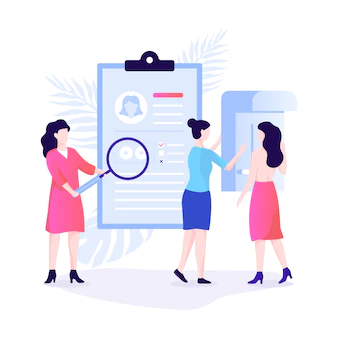 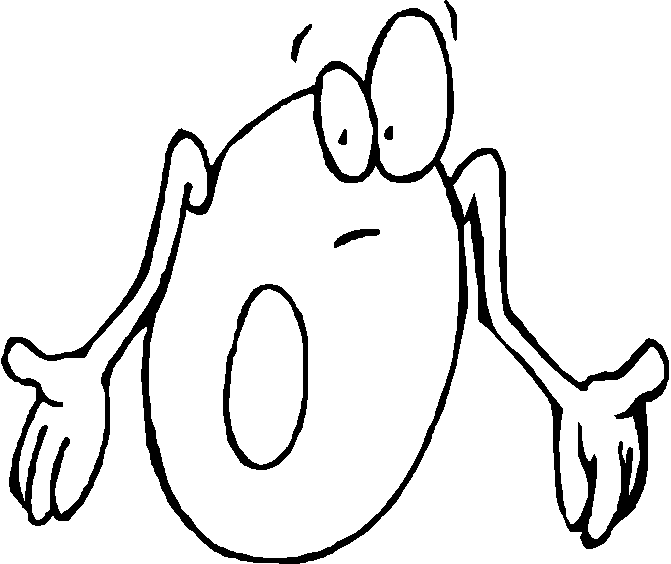 16
Качество проведения методов онкоскрининга в рамках ДОГВН -ПСА
Доля патологических отклонений – 5% (областной показатель)
MAX – Белинская РБ– 18,9%


«0» случаев РПЖ
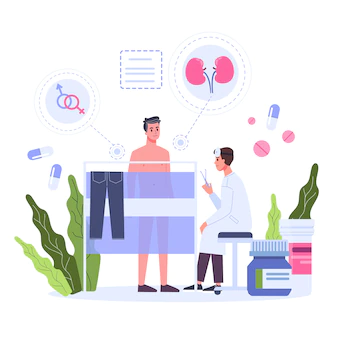 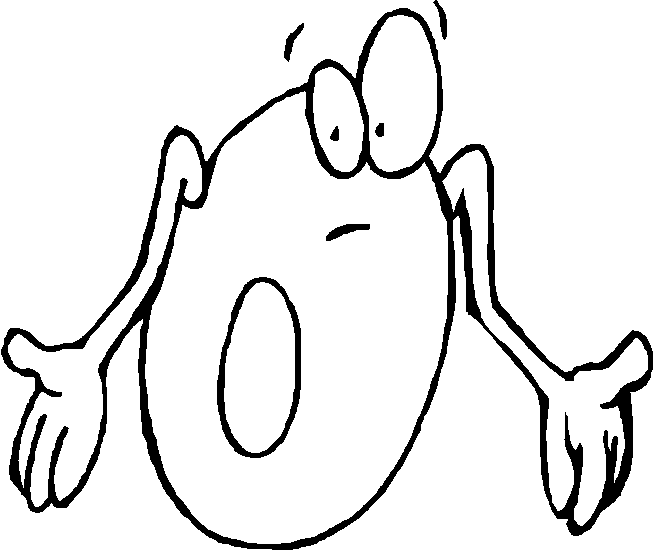 17
Качество проведения методов онкоскрининга в рамках ДОГВН -исследование кала на скрытую кровь
Доля патологических отклонений – 9,2% (областной показатель)
MAX – Городская поликлиника– 19,1%


«2» случая КРР
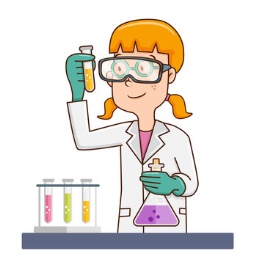 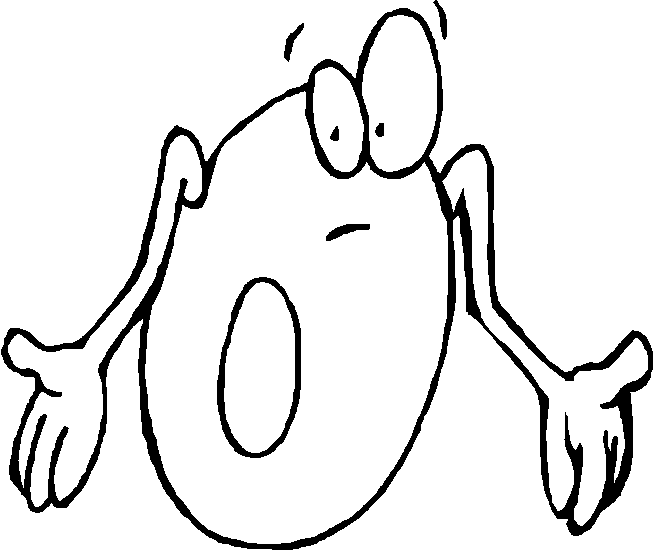 18
Нарушения, выявленные при проведении ОМВ, и меры по их устранению
19
Нарушения, выявленные при проведении ОМВ, и меры по их устранению
20
Нарушения, выявленные при проведении ОМВ, и меры по их устранению
21
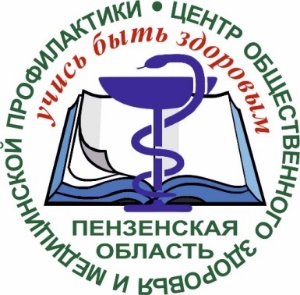 ГБУЗ «Пензенский областной центр общественного здоровья и медицинской профилактики»
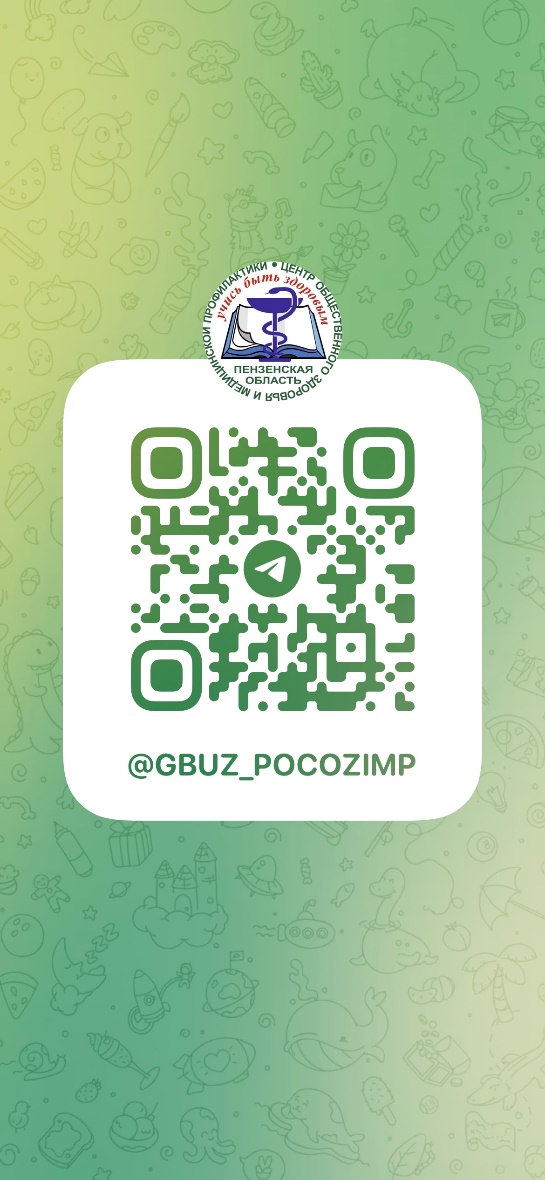 Сайт 
Раздел «Буклеты, брошюры, листовки»
Аккаунт
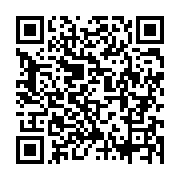 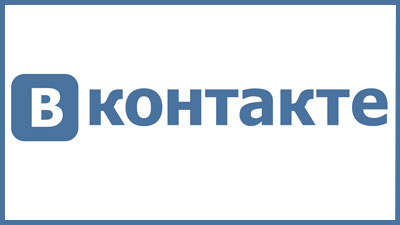 22